Welcome
Advanced Inspector Training 
NACT 355
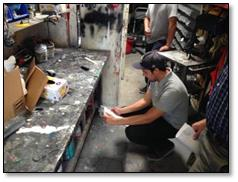 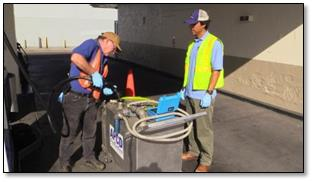 1
[Speaker Notes: Rev date 10.18.16  by Lisa Brown  


Handouts the first day: PowerPoint, ECHO print out for the local area
Possible examples of the EPA compliance assistance, inspector sector notebook
Titles are Calibri; slide text is Arial; bullets and all text are white (some are blue?); background design suppressed

Need flipchart

List of materials for practical exercise is separate]
Instructors/Facilitators
Mary Boyer
4mboyer@gmail.com

Lisa Brown
lisafbrown16@gmail.com
2
[Speaker Notes: Introduce yourselves]
Administrative
Facilities
Rest Rooms, Emergency Exits
Schedule/breaks
Lunch
Sign-In Sheet
3
Ground Rules
Ask questions
Participate
Provide instructors with benefit of your experience
Be on Time
Feedback on Evaluations - Online
4
[Speaker Notes: Deleted slide describing materials]
Required to Receive Certificate
Sign in every day
Must fill out evaluation
5
This Course
Lecture/seminar/facilitated discussion
Participation is critical - this is your class
To develop/expand existing skills/knowledge
New materials and enhanced refresher training
Does not focus on any one program or set of regulations - provides fundamentals for all programs
6
Course Agenda
Day 1
Introduction/Purpose of Course
Inspect Like a Veteran
Photography
Practical Exercise (interviews, sampling and report writing)
Day 2
Review Group Inspection Reports
Entry/Evidence Elements
Interviewing Skills and Practical Exercise
CEMS Basics
EPA Field Technology
How To Be An Effective Witness
Day 3
Inspector Discussion Groups
Description of Criminal Program
IR Cameras/LDAR/Process-Based Inspections
Confidential Business Information 
Review and Course Feedback
7
Policies, Procedures, and Practices
Course presents “best” practices
Inspectors must adhere to their AGENCY’s policies and practices
Consistency is crucial to creditability of the inspector and admissibility of evidence
8
[Speaker Notes: Emphasize that his course presents best practices, not necessarily the only way to proceed and individuals should follow agency policies and procedures.  
Consistency and adherence to agency policies and procedures is paramount. 
Inconsistency and non-adherence to agency policies and procedures is what destroys witness credibility and evidence admissibility.]
Audience Introductions
Your name
Your agency and program
Years of experience (with agency & other)
Number of inspections you have done
Any issues you would like to discuss?
9
[Speaker Notes: Make notes of 2 senior inspectors to have as the role players unless other staff is going to do that.

Alternative is to have them count off 1-4 (how ever many groups you need for the practical exercise) and have them re seat according to groups. Have them interview the person next to them and then they introduce the person they interviewed to the class. This gets them broken up from the people they work for and gets an early start on the groups for the exercise in the afternoon. Also makes this an interviewing exercise.]
Inspect Like a Veteran . . . Right From the Start!
2021
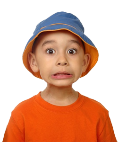 I’ve been assigned to inspect a facility!! Now what??
1
Perhaps you had this feeling on your first week as an inspector!
Here are the steps to review in inspection preparation:

Assemble/Review Background Information;
Develop Inspection Plan and Checklists;
Review Health and Safety Needs.
Once we have reviewed the basics,
2
. . . Here are a few ways to make your inspections more expert, right from the beginning.

Tip #1:
Remember you are in charge during the inspection
Never pretend expertise you don’t possess
Feel free to request additional information
Ask any questions you need to ask, and
Maintain an air of respectful confidence with facility representatives.
It can be tricky to seem confident when you are starting out, but the alternative is acting like you know everything when you are actually new to the job.
3
Goal: balance honesty about your level of expertise with setting clear expectations about what information you need to verify compliance.   

Convey the sense that you and the facility are working for a common goal (assure compliance with environmental requirements)
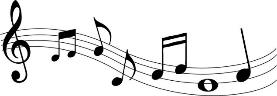 Getting to know you . . .
4
Review the facility permit, and any available permit-writing documents.

The permit tells you what the facility does, what conditions it must meet, and what regulations apply to the facility.  

Be alert to how many permits apply to your inspection period and whether anything has changed at the facility recently.

The permit/s provide the primary basis for your evaluation of compliance.
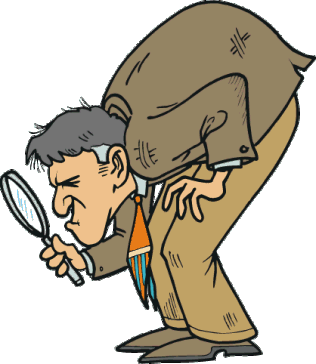 Remember!
5
An inspector must have concrete evidence of compliance or non-compliance.  Look for the basics:
compliance monitoring, 
recordkeeping, and 
reporting 
What requirements are in permits to identify what you must verify at the inspection.
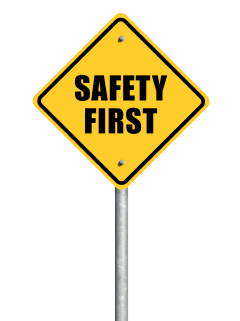 Your final pre-inspection step: Prepare equipment and a safety plan.
6
Create a written list of all required equipment and safety gear.  
Check the status of equipment—functioning, batteries charged, backups, personal gas monitor active?  
Do you have your PPE ready (e.g., fluorescent vest, safety glasses/goggles, respirator, gloves, etc.)
Knowledgeable Equals Confident!
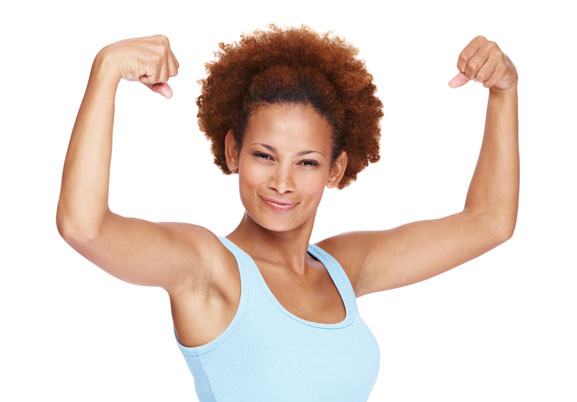 The following items are things an expert looks for in a permit.
7
If you have more than one permit for the time period covered by your inspection, it is imperative to know if any conditions or regulatory requirements have changed during that period.  
Keep track of changes to verify you are checking facilities for the correct conditions at the right time.
Determine if you can address regulatory requirements more efficiently using a checklist. An expert tries not to go over the same ground twice.  
The permit conditions may not be adequate to address all relevant portions of a certain regulation.
Things to look for, (cont’d)
8
Be alert for permit language that translates enforceability.  Be aware up front what is clear in a permit and what may not be enforceable.
If you think there is an error in permit language, consult with the permit writer to determine if a permitting change is needed.
Remember that you must inspect against the current permit for the inspection!
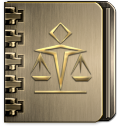 Rules “is” rules, buddy . . .
9
Regulations define in large measure how the facilities you inspect must operate.  Review the state, federal and local regulations that apply to the facility.

Keep in mind that you’ll need to address all relevant regulations in your permit checklist or your individual regulatory checklists.
10
Some things an expert keeps in mind regarding regulations:
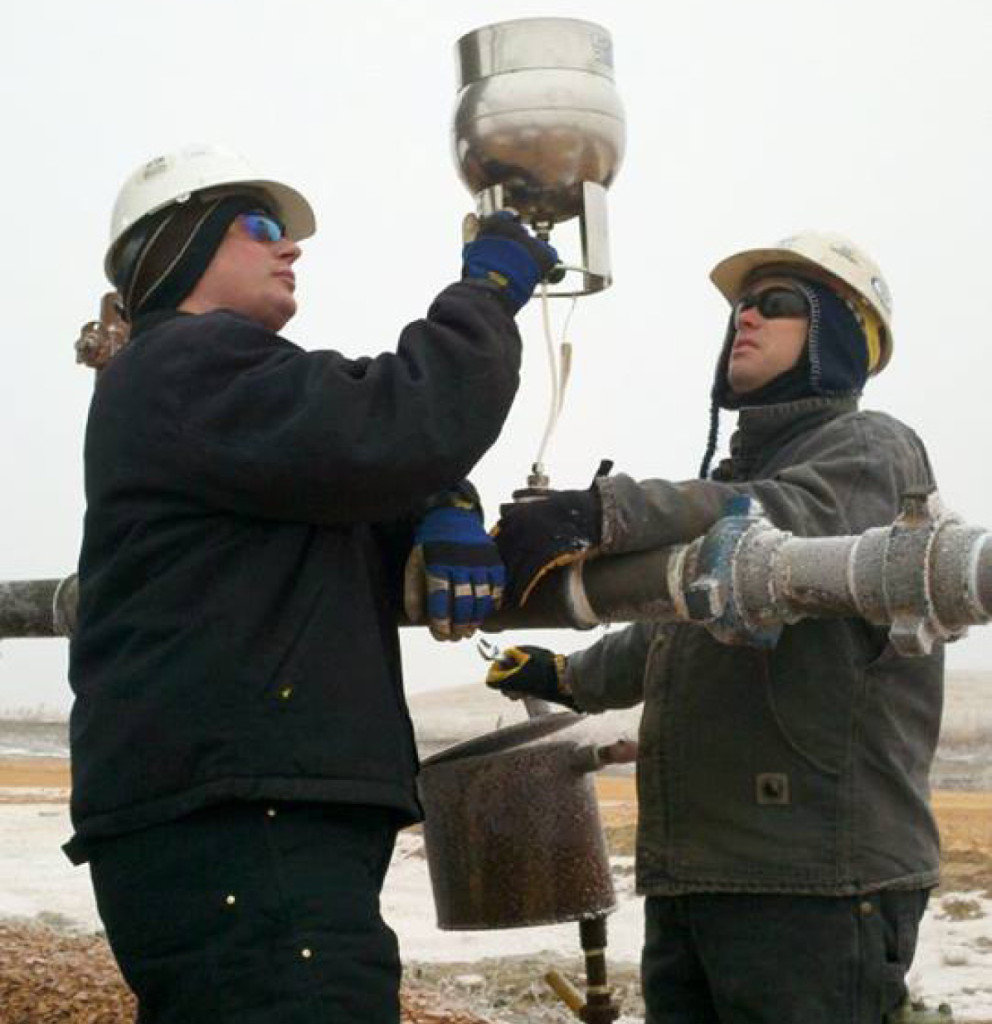 Tip #2:
Be alert to regulatory testing requirements, and how these may or may not agree with permit required testing.  It is important to check to see that scheduling and test method stipulations are acceptable for both.

Tip #3:
Regulations are difficult to read and comprehend! 
Keep a cheat sheet that specifies equipment type, dates of installation, source type (major, minor, etc.).  
This will help you identify regulatory paragraphs/sub-paragraphs that actually apply to your facility.
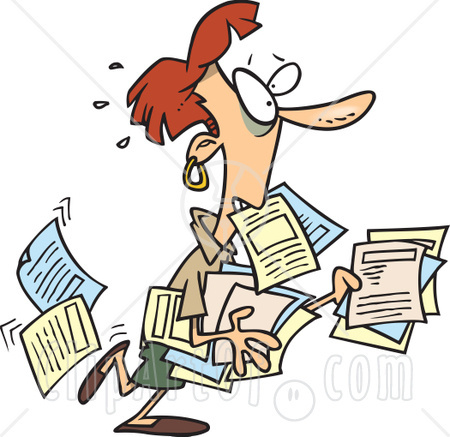 11
MORE TIPS ON REGULATIIONS
Tip #4:
Ask how the facility complies with specific regulations.  
During the inspection verify if the facility follows these practices. This will make it easier to pinpoint anything that seems to be out of compliance.

Tip #5:
For complex regulations, carry a hard copy or an electronic file of the full regulation in the field.  If there is any question or disagreement about facility  compliance, you will have a reference to check.
The past is a key to the present.
12
Review the facility compliance history:

Past enforcement actions;
Past inspection reports;
Compliance test reports, notifications; 
Permit modifications or equipment changes;
Compliance orders.
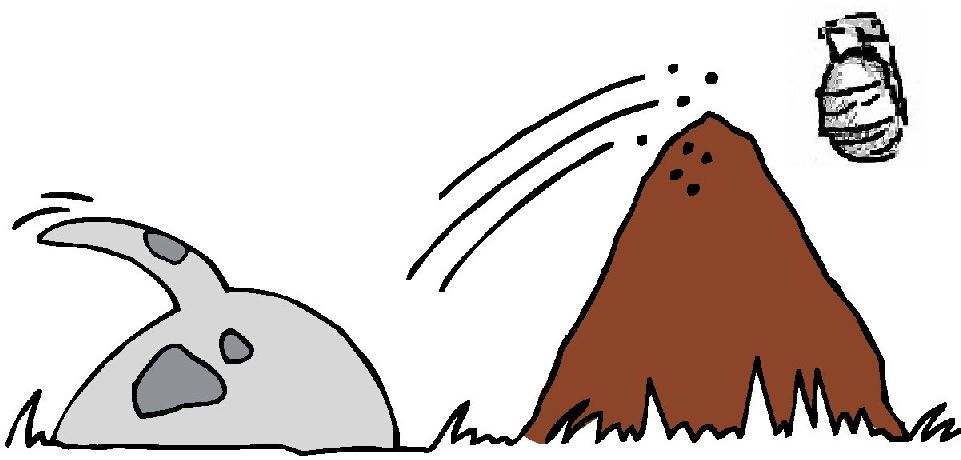 Dig deep!!
13
Expert inspectors branch out from the basic permit.
Review of additional documents may show other conditions that must be assessed during the onsite inspection such as:
compliance orders,
active enforcement documents may have special conditions submitted for consent decrees
An expert gleans everything possible from reports submitted by the facility before going in the field:
14
Tip #6:
Check that recordkeeping and reporting requirements are being met to the letter. 
If you identify potential recordkeeping violations, pay special attention to that part of the facility’s process, in case there is a more extensive problem.
Once all background information has been assembled and reviewed per your agency’s inspection guidelines . . .
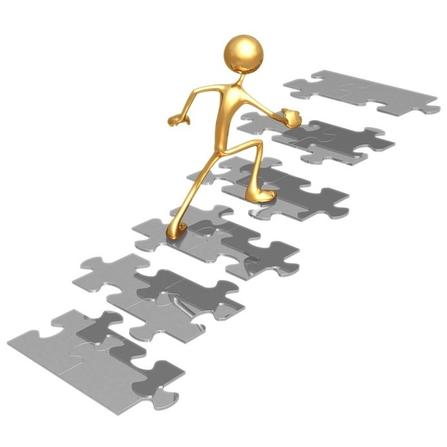 . . .  Go to the next part of inspection preparation: 
creating an inspection plan (written or non-written), and 
create checklists.
15
Questions:
Does your agency have standardized checklists for regulations or permits, or do you create your own, for Title V or NSR permits?
Does your agency have standard inspection plans? 
Tip #7:
If your agency allows, fill in parts of checklists confirmed via facility reports before going into the field. 
This will help you ask questions about potential problems or anything that is unclear to you about the facility process.
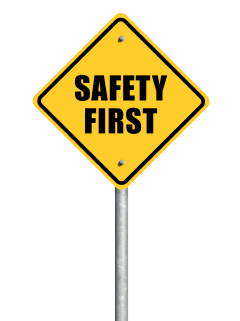 Your final pre-inspection step: Prepare equipment and a safety plan.
16
Create a written list of all required equipment and safety gear.  
Check the status of equipment—functioning, batteries charged, backups, personal gas monitor active?  
Do you have your PPE ready (e.g., fluorescent vest, safety glasses/goggles, respirator, gloves, etc.)
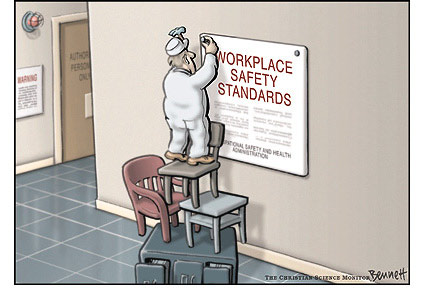 An expert does not assume nothingcan go wrong based on past work
17
Tip #8:
Field conditions can change unexpectedly.  Have all items that could be needed—better more than less!  
Clear plan if you encounter unsafe or difficult working conditions (e.g., numbers for supervisor, or other staff at the office to track your whereabouts and well-being.
Take reasonable onsite safety training/briefing that a facility may require.
Obey facility staff’s safety warnings, but be prepared to exit an unsafe situation anytime you recognize a hazard, regardless of what others may do.
18
One final slide on inspections and  on safety:
It’s is easy to become complacent!  It happens to everyone.

Take time to remind yourself that there is nothing else is as important as your personal safety.
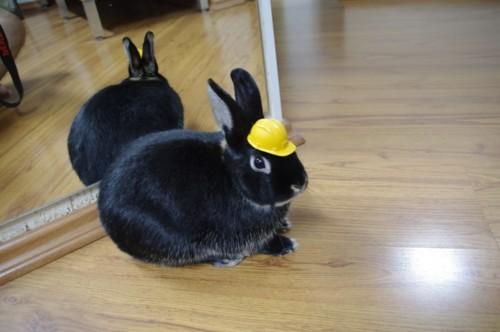 EPA Inspector Wiki
EPA Inspector Wiki URL https://inspector.epa.gov
Contact EPA staff email to sign up: use Tracy Back (Back.tracy@epa.gov)
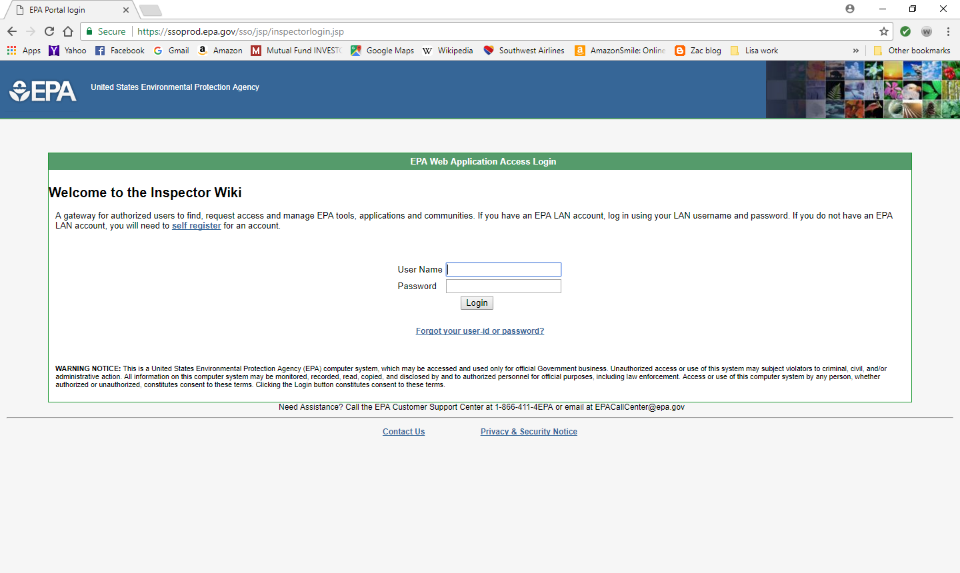 29
[Speaker Notes: Email:  back.tracy@epa.gov
Phone:  202-564-7076]
Wiki Website
30
[Speaker Notes: New slide]
Questions??
31
Evidentiary Photography
For Civil Inspections
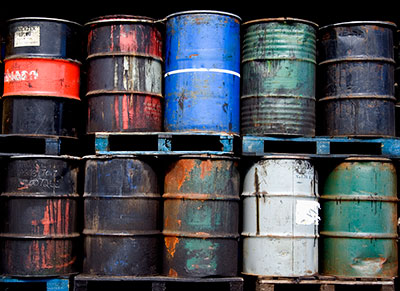 [Speaker Notes: 2018 EPA & Region 6 States National AIR Inspector / Enforcement Officer Training Workshop]
QUESTION
THE PHOTOS I TAKE IN GATHERING EVIDENCE FOR COMPLIANCE PURPOSES WILL STAND UP IN COURT?

TRUE OR FALSE?

IF FALSE, WHY TAKE THEM?
Digital Photography
What are digital images? 
Digital still images are files that are sampled and bitmapped as a grid of rectangular dots, picture elements (pixels) or points of color.
Why is Photography Important?
Preservation of scene at a particular moment
Destruction of evidence
Exposure to elements
Tells story with photos
Recreate events
Evidence in court
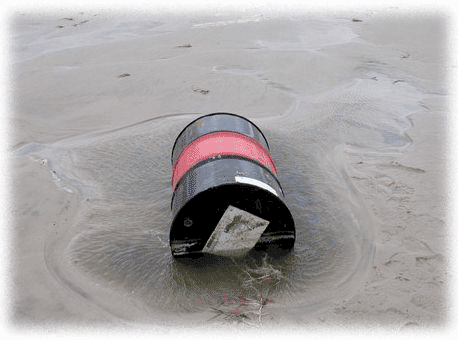 Admissibility of Evidence
Is it relevant?
Can it be authenticated?
Fair and accurate representation of what you saw?

Easily manipulated
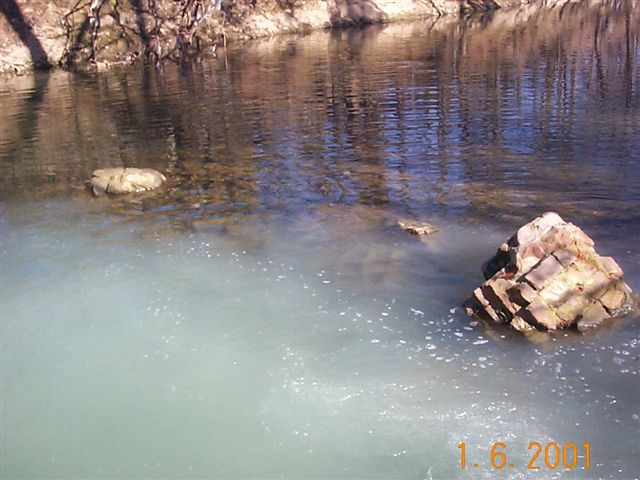 Digital Cameras
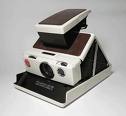 Point and Shoot?

Learn how to use the camera 
Read the manual
Extra battery, memory cards
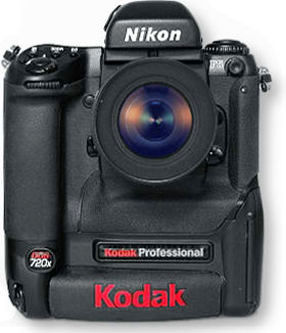 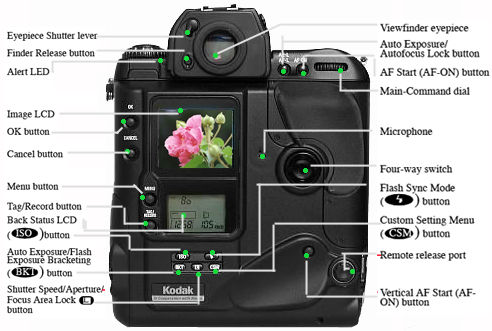 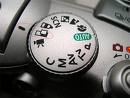 Photography Basics
Shutter Speed (controls light and motion)
Aperture (depth of field)
ISO (formerly film speed)
Resolution (concentration of pixels)
Shutter Speed
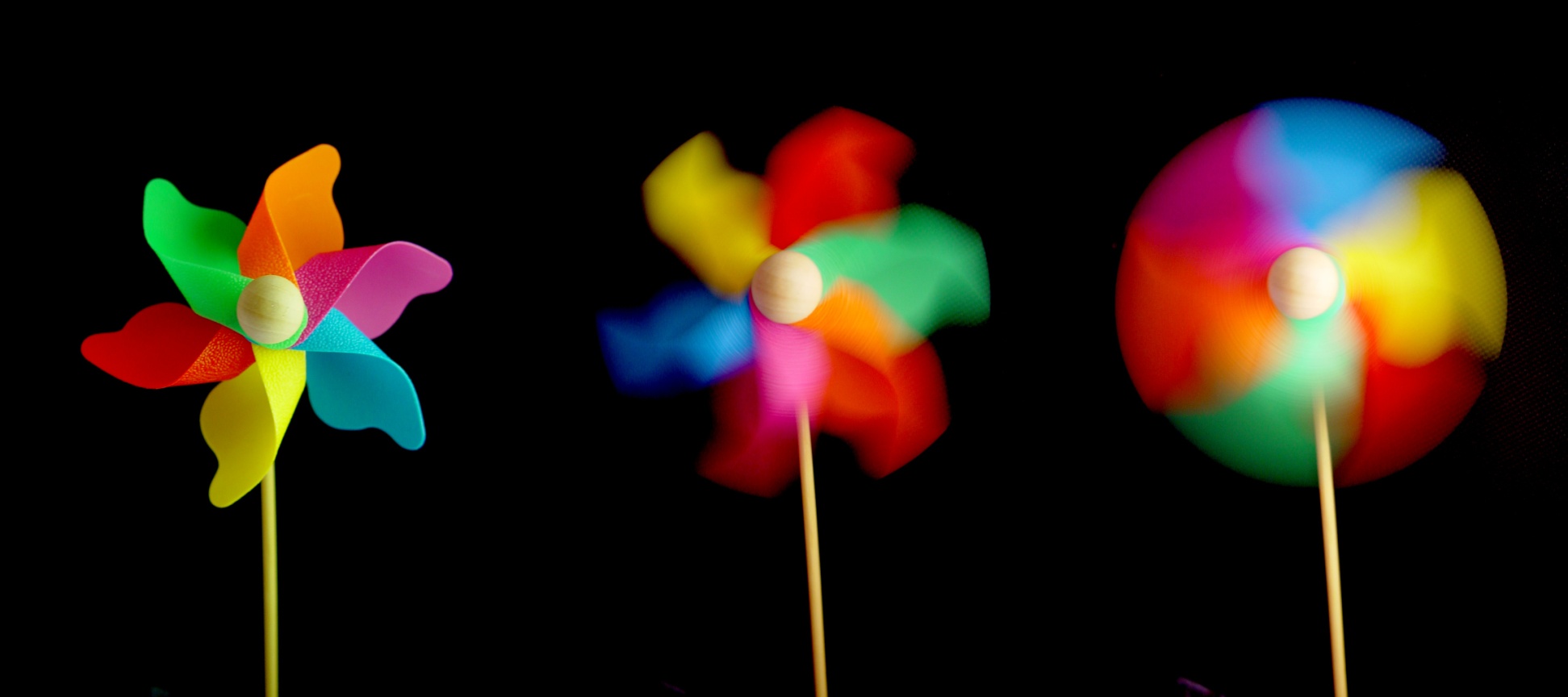 Aperture
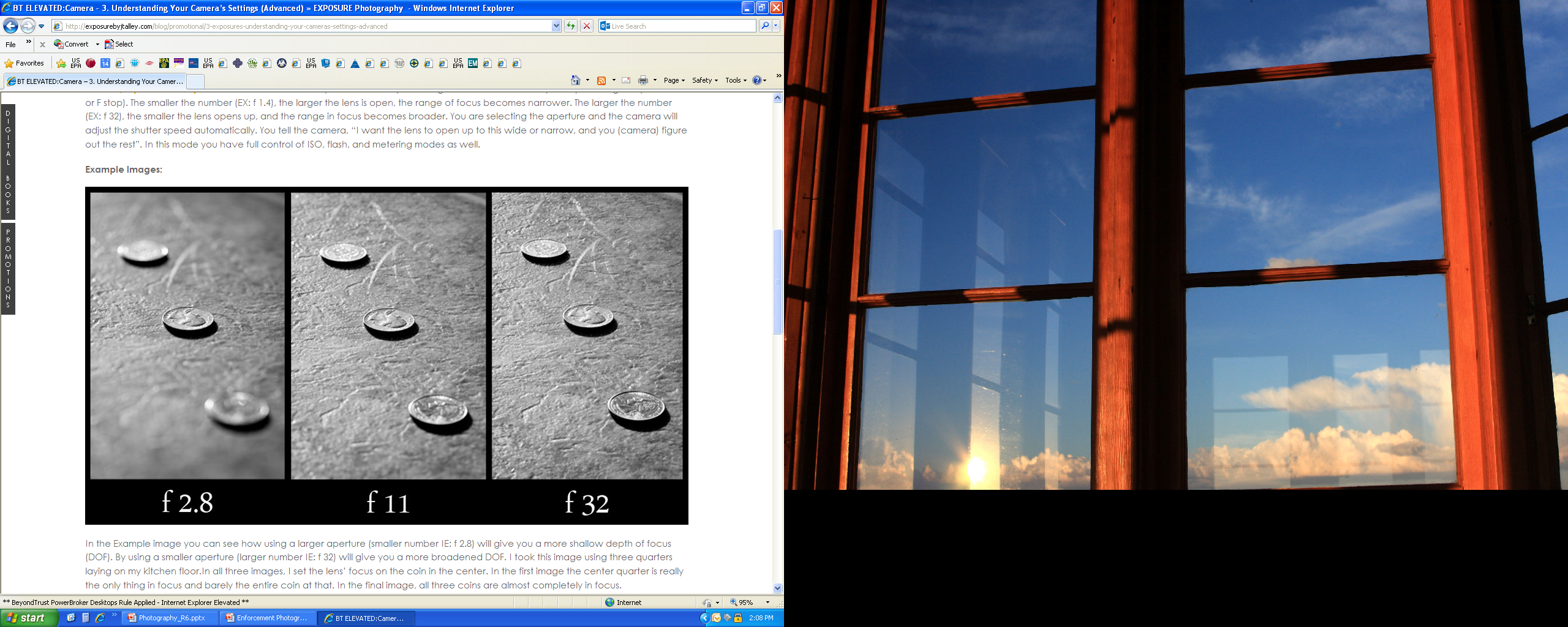 ISO
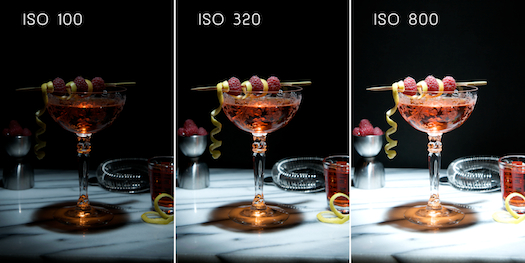 Resolution:  PPP(Pixels Per Picture)
Lower setting:
more photos per card
Fewer cards to buy, store or carry around
Poor image quality if enlarged (pixelated)
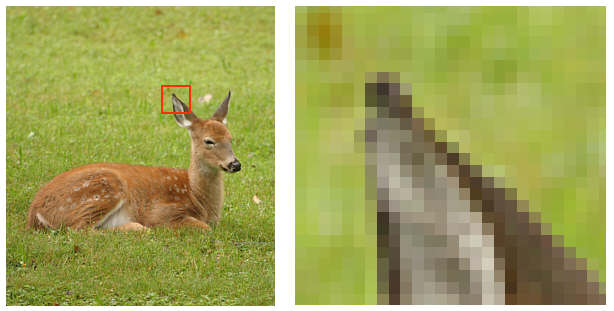 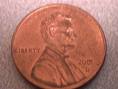 Higher setting:
Fewer photos per card
Better quality when enlarged
What Should You Photograph?
Object-  stack, baghouse, ESP, pipe, monitoring equipment, vehicles, etc...
Place-  facility operations and equipment, creek/river/ lake, parking lot, storage areas, office, etc…
Event- inspection, smoke release, complaint, clean-up, etc…
Stacks and Fugitive
   Emissions
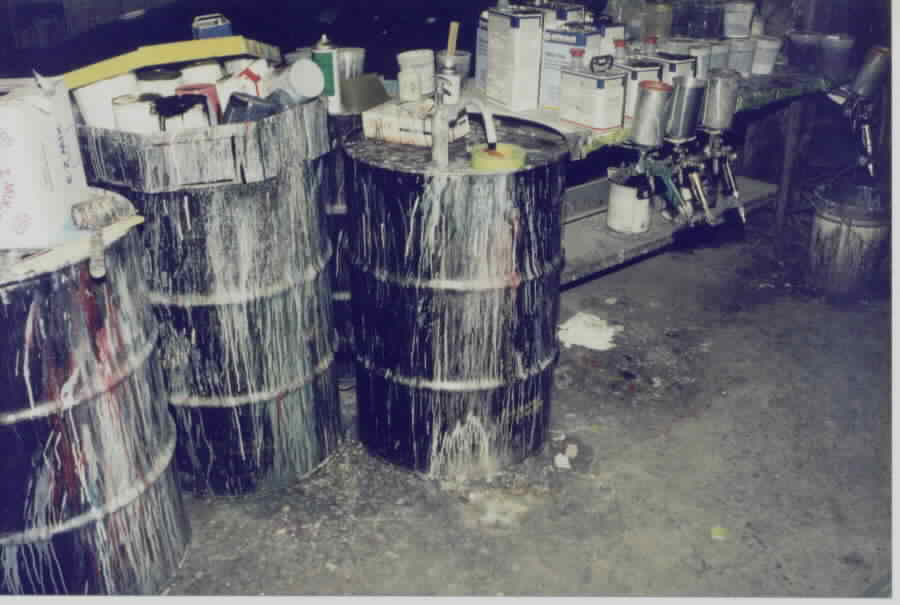 More specifically…
Suspected violation
Quantities
Chemical labels and placards
Samples collected, sampling methods
Exterior of building with company logo
Air monitoring equipment (gauges, flow charts, meters, etc.)
Discharges/Emissions
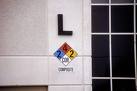 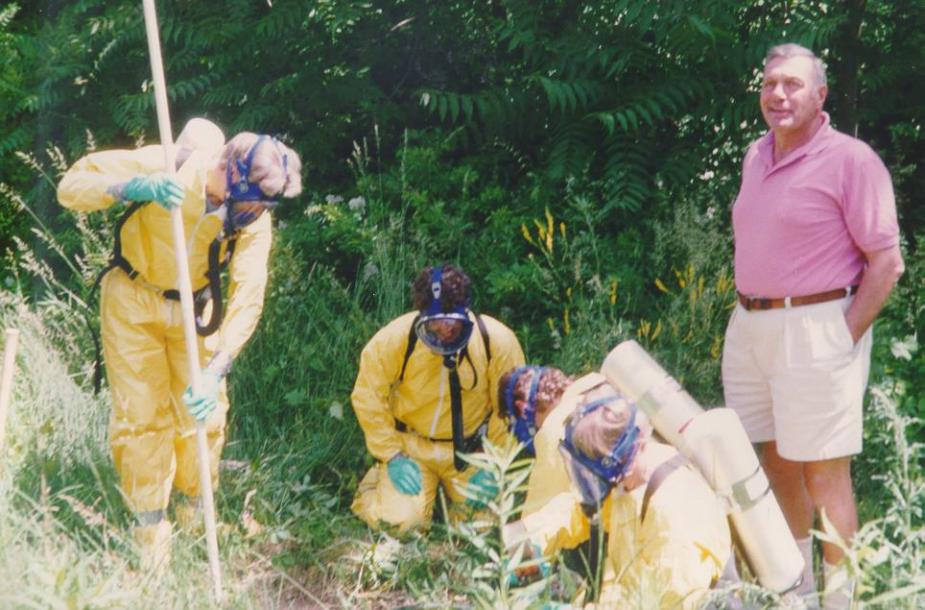 45
Approach for Using Photos to Document Violations
Your photo should tell a story using a systematic progression
Establishing shot
Subject shot
Detail shot
46
Which image accurately depicts the scene?
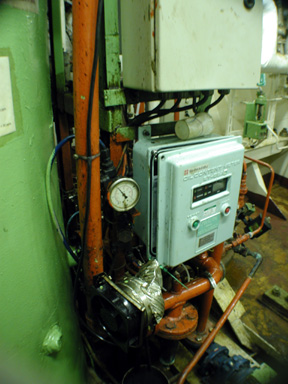 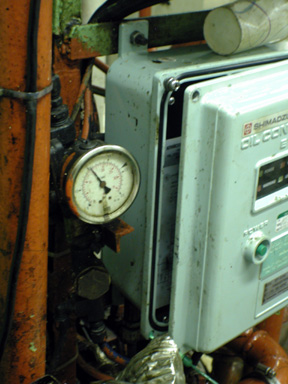 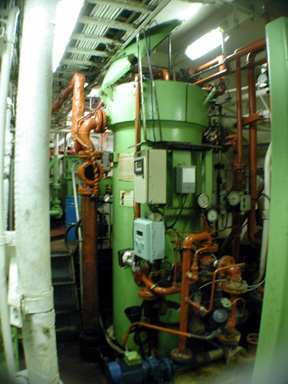 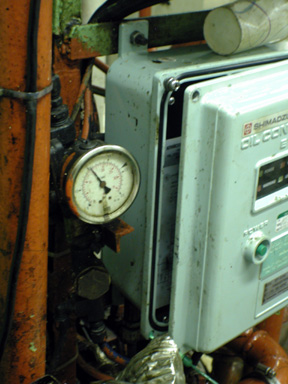 Establishing shot	       Subject shot		Detail shot
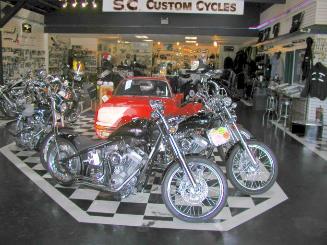 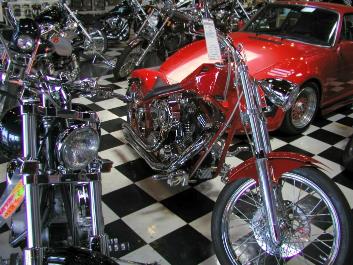 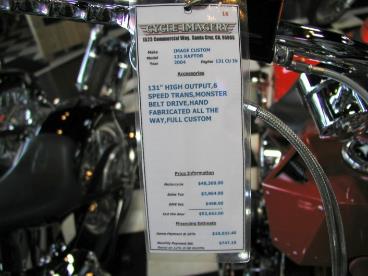 48
Perspectives
Overall:  Establishes where the violation occurred or where the event took place

Intermediate: Acquires the relationship of the items within the overall scene

Close-up:  Documents the individual details of each item
Considerations for Close-Up
Utilize full frame
Minimize angular distortion
90 degree angle
Compose item squarely in viewfinder
Introduce scales and markers
Standardized reference points
Best Practices
Setting time/date on camera
Date stamp
Review pictures for clarity/resolution
Utilize different memory cards
GPS capabilities
NEVER delete photographs
Document “as is” before moving anything
Reformat card between uses
US EPA Digital Camera Guidance
epa.gov/compliance/guidance-digital-camera-guidance-epa-civil-inspections-and-investigations
Photo evidence standard
Authenticity 
Relevance
[Speaker Notes: New version June 2017 is 33 pages
Photography is one of the best yet poorly utilized tools. Some common problems are: 
Too few photographs to accurately represent violation
Poor quality photographs
Lack enough identification of the subject(s) to establish proof
Thus, an inspector has to ensure that each photo is authentic, representative, and relevant]
USEPA Digital Camera Guidance (cont’d)
Capture
sufficient quantity, clarity and detail
Handling on-site
Photos taken should never be deleted 
Confidential Business Information (CBI)
Logging – Field notes
Name, date, location, comments
53
[Speaker Notes: USEPA Digital Camera Guidance
- Is a Guidance, not a policy
- EPA policy is that photos should NEVER be deleted: meta-data will show that photos have been deleted, and attorneys would argue that the evidence has been tampered with
-But if your agency has a policy, follow that (some require some photos be deleted) 
Oftentimes the facility may state that the pictures taken contain Confidential Business Information (CBI)]
USEPA Digital Camera Guidance (cont’d)
Closing conference
Sharing photos with the facility
Reviewing photos for CBI claims
Preservation 
Save the “originals” as soon as practical on share drive or other storage
Do not delete any photos 
Only edit copies
54
[Speaker Notes: Should you share photos with the facility? Yes and no. Never let the facility employees tamper with your camera, but it is a good idea to burn them a copy of the photos taken 
Do NOT give them the memory chip to copy]
Elements of Photo Log
Photographer Identity
Date
Time
Location
Physical address
Latitude/Longitude
ID numbers
Description of photos

It can be a list of the photos noted in the field notes, a separate photo list, or a separate Photo Log.
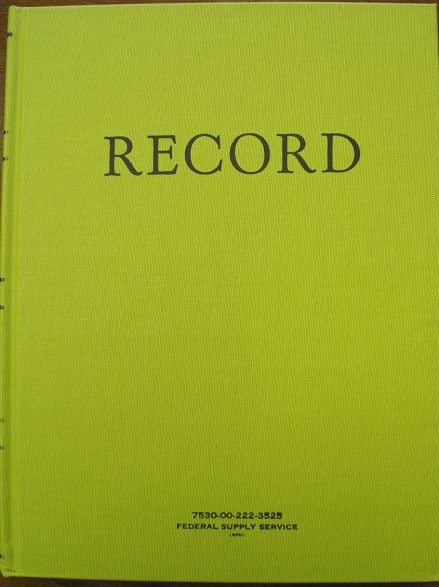 Elements of Photo Log (cont’d)
Always write photo log at the site



Restrict colorful language
State observations not conclusions
Exclude extraneous notations
Eliminate unrelated commentary
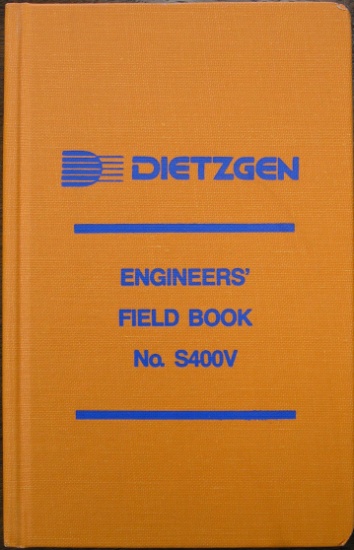 Preservation of Photos
Archival copy
Make a working copy
Transfer the archival copy
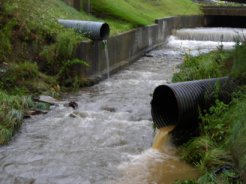 Archival Copy
Write-once media
Burn directly from original media
Don’t rename photographs
Verify contents, file size
Re-format SD card
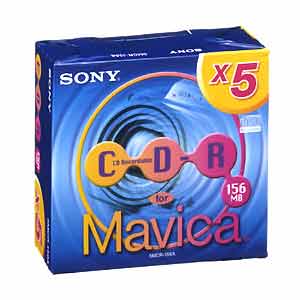 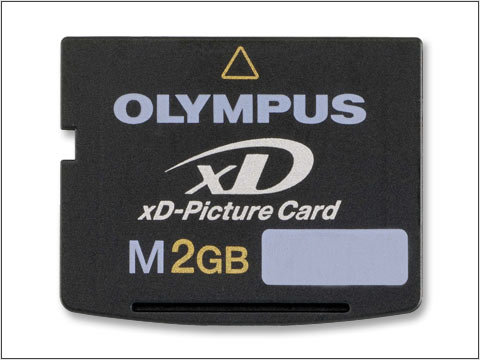 What does that mean?
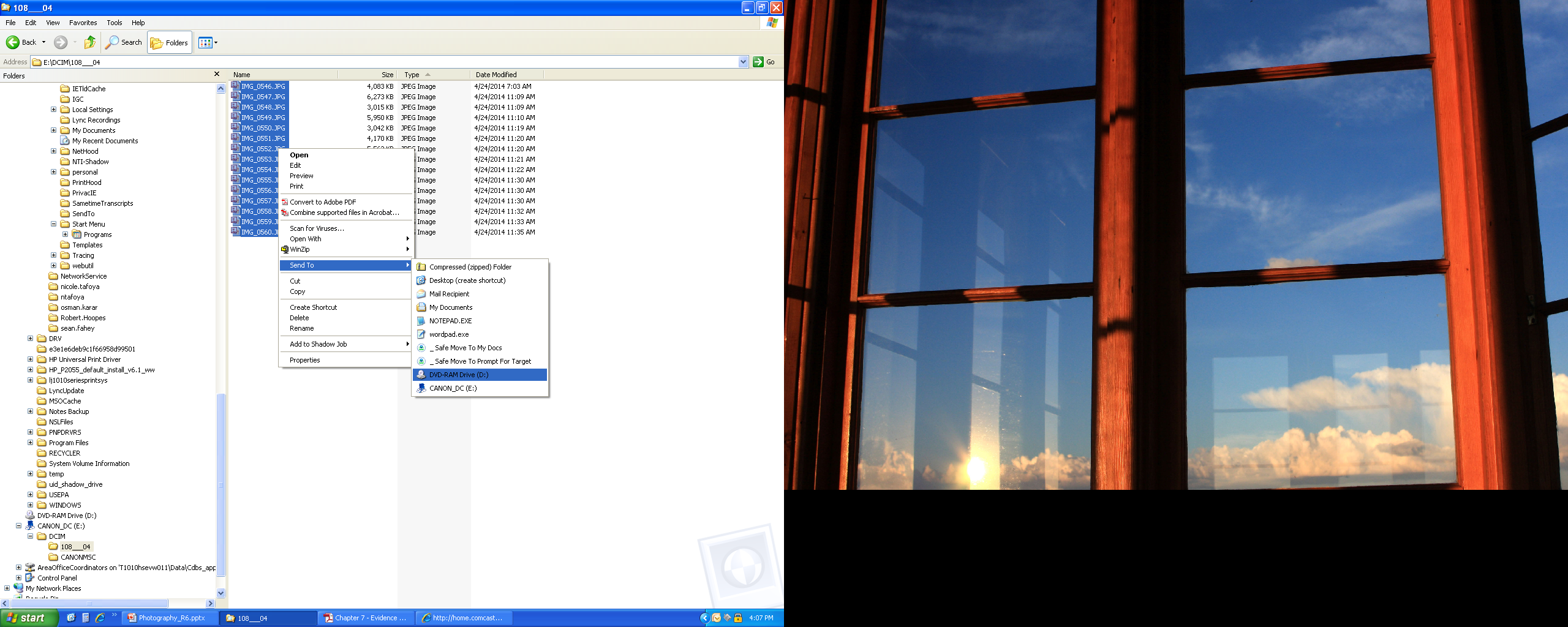 Best Practices
Label disk 
Name of facility/site
Date
Time
MASTER or Archival copy
Print out photo log and keep together
Don’t write directly on disks
Working Copy
Made directly from SD 
Stored on hard drive or write once media
Clearly identify as Working Copies
Can be renamed
Can be paired down
Can be processed
What is Photo Processing?
Reveals image detail that may be obscured by distracting background, poor definition, lighting issues, or color contrast 
Reduction/enlargement
Cropping
Contrast
Brightness adjustments
Processing Photos
“Processing” preferred over “manipulation”
Create separate working copies of photos
Rename as needed
Document processes for later recreation
Who	
What
When 
How
Save each change as separate image file
Take Away Points
Check date/time before each use
Create a photo log as you take them
Preserve original files 
Create archival/master CD for originals
Establish consistent practices, treat every site the same
Utilize government-issued equipment
Take lots of photos	
No additional cost
Value added may be identified after the fact
Things to Remember About Photos
Notify facility personnel of intent to take photos
Provide copies to facility if requested
Do you give them your camera or sim card? NO
Document location and subject of each photo
Prepare photo log including all photos
65
Practical Exercise
66
Acme Chemical Company
67
The Practical Exercise Scenario
Acme Chemical Company (ACC) produces pesticides 
ACC has all required permits from the Commission on Environmental Protection (CEP)
68
The  Practical Exercise
The CEP receives an anonymous tip reporting that asbestos demolition had been occurring. 

CEP decides to conduct an unannounced inspection of the ACC plant

Closely review the Facility Background sheet to learn what happened during the inspection
69
Today’s activities
The class will be divided into inspection teams that will each independently investigate the anonymous tip.

Each team will investigate a disposal site, take both pictures and samples, interview a plant manager and a gate guard, take notes, and prepare an inspection report.
70
Each group needs
Laptop with thumb drive
 Camera or phone to upload photos to the laptop for the inspection report, then to the thumb drive
Sampling kit: procedures, sampling spoon and containers, labels, gloves, scotch tape, and scissors) 
 Tyvek suit
 Duct tape for wrists and feet
 Evidence locker/chain of custody
71
[Speaker Notes: New slide]
Prepare for exercise before lunch
Determine team roles
Review background materials, sample procedures, asbestos description & regulations
Prepare for: 
interview of Gate Guard
interview of Plant Manager
taking samples (PPE provided)
72
[Speaker Notes: New slide]
Each Groups Needs
Team Leader
Interviewers (at least two).  All team members must be present to observe the interviews.
Sampler
Photographer
Note Taker
Entire team MUST work together to prepare the inspection report
73
[Speaker Notes: Have the students count off
Try not to have more than 5 to a group
Use flip chart to show which activity each group goes to
Give them a time deadline to prepare]
By the end of today
Complete two interviews
Take photos
Complete sampling
Prepare and complete inspection report
74
[Speaker Notes: New slide]
Tomorrow
The class will review and provide feedback on the interviews and sampling activity, and 

Each inspection report will be presented and discussed with the class
75